Η ΙΣΤΟΡΊΑ ΤΗΣ ΠΕΣΤΕΡΑΣ ΣΤΟ ΜΥΘΙΣΤΟΡΙΜΑ  Η ΤΙΜΗ ΤΟΥ ΧΡΥΣΟΥ ΤΟΥ ΓΚΕΝΤΣΟΥ ΣΤΟΕΒ ΗΕΛΛΗΝΙΚΗ ΠΡΟΣΛΗΣΗ ΤΟΥ ΜΥΘΙΣΤΟΡΙΜΑΤΟΣ 








 
ИСТОРИЯТА НА ГРАД ПЕЩЕРА в РОМАНА Цената на златото НА Генчо Стоев – Гръцката перцепция на РОМАНА
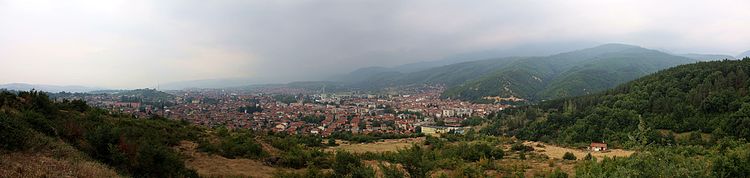 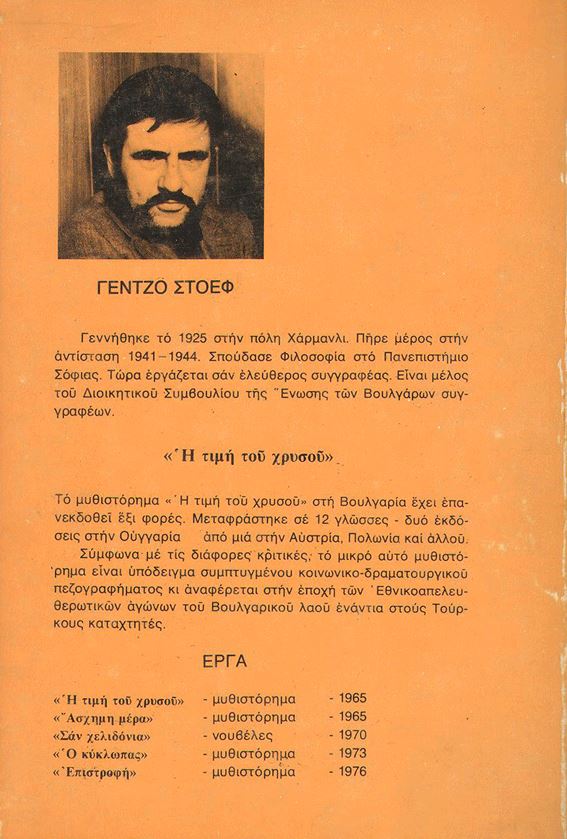 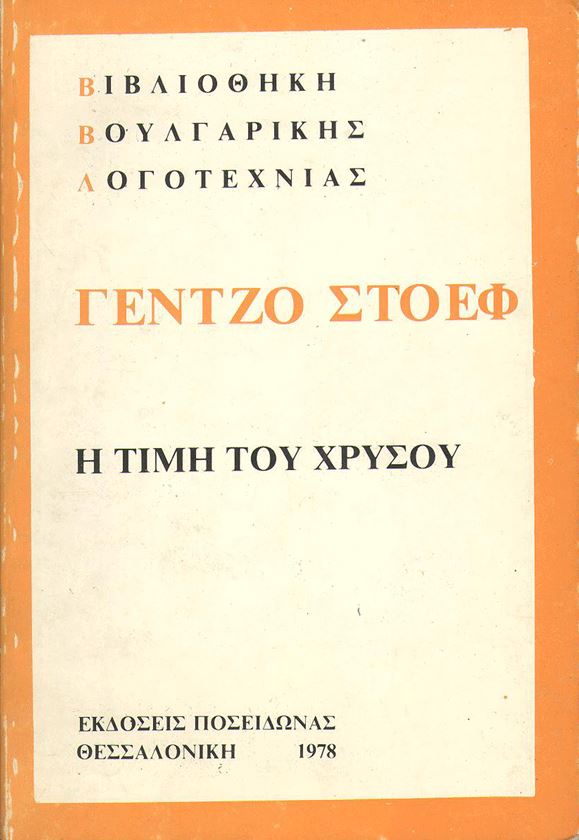 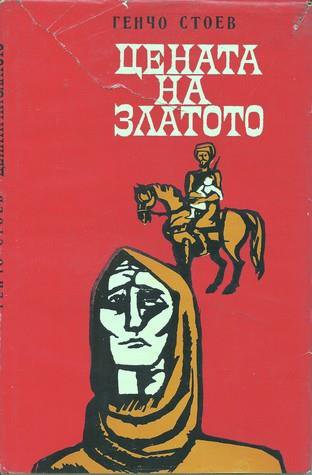 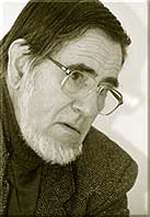 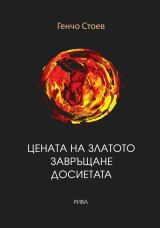 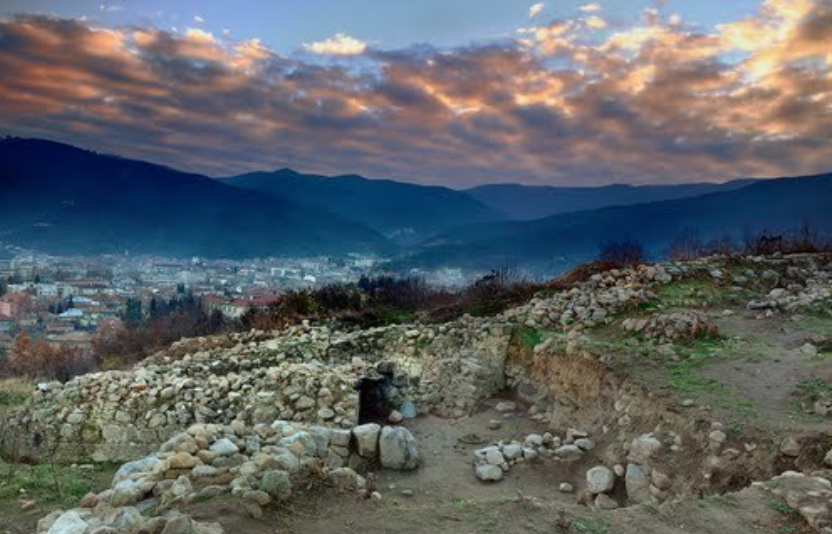 [Speaker Notes: https://www.mirela.bg/ru/prodava-imoti/%D0%B3%D1%80-%D0%9F%D0%B5%D1%89%D0%B5%D1%80%D0%B0-zxc42q3992.html]